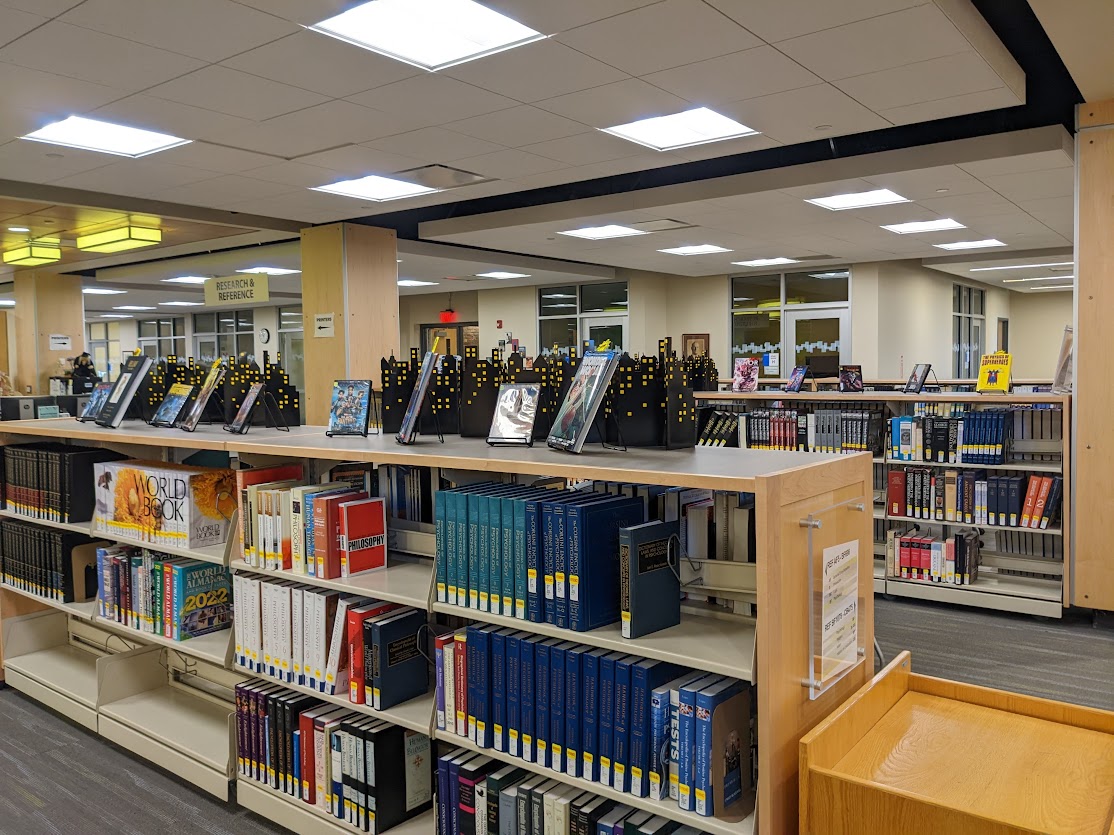 We’ve Got an Outcome for That: Faculty Information Literacy Workshops for Authentic Core Competency Assessment
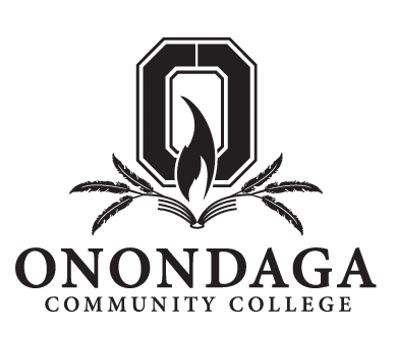 Lisa Hoff and Michelle Malinovsky
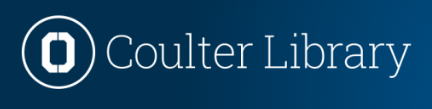 Lisa is the campus coordinator for Open Education Resources and is a long-standing member of the Faculty  Committee for Learning Outcomes and Assessment. Lisa is the librarian liaison for the School of Health and Math, Science, & Engineering. She earned her MSLIS at Syracuse University in 2011.
Lisa Hoff
Librarian, Associate Professor
Library Department Chair
Who We Are
Michelle is the librarian liaison for the School of Liberal Arts and the School of Art, Design, Media, and Music as well as the lead on Instructional Services through Coulter Library. Michelle earned her MLS at Clarion University of Pennsylvania in 2010. She also holds an MA in English and Creative Writing from SNHU.
Michelle Malinovsky
Librarian
Associate Professor of English
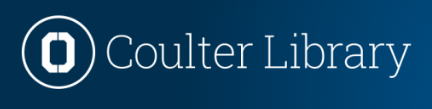 Past practice for Information Literacy (IL) assessment was a check box on the Curriculum Form
Learning Outcomes & Assessment Committee (LOAC) surveyed Department Chairs asking how IL was being assessed 
Responses showed that improvements were needed 
New SUNY General Education Requirements provided an opportunity to make meaningful changes 
LOAC survey responses, along with Librarian observations, showed that Faculty needed professional development in IL
Context:Idea to Plan
Michelle is a member of Curriculum Committee & Lisa is a member of LOAC

 Both roles are beneficial in assuring that authentic assessment and outcome alignment is happening for IL moving forward
Connection with Title III Coordinator
Previous work with Title III through ENG department
First-Year Learning Outcomes (FYLOs)
Year 4 of the grant
Academic Integrity Inclusion
Clarified connection for grant approval
Proposal Creation
Financial Incentive for Participants 
Grant funded, $200 for faculty who attended
Across Campus Coordination: Title III
Development Of Workshop
Final Workshop Structure
Workshop Development & Plan
Researched For Ideas
Idea from College & Research Library News found “The Information Literacy Imperative in Higher Education”
Shared with faculty prior to the workshop as preparation for common ground discussion
Focus on assessment ideas and integration into current assignment(s)
Article discussion and quotes
Definition of Information Literacy both from ACRL and clear, easy to understand terms
Discussion Questions
SUNY GenEd Language
Each competency with assessment ideas
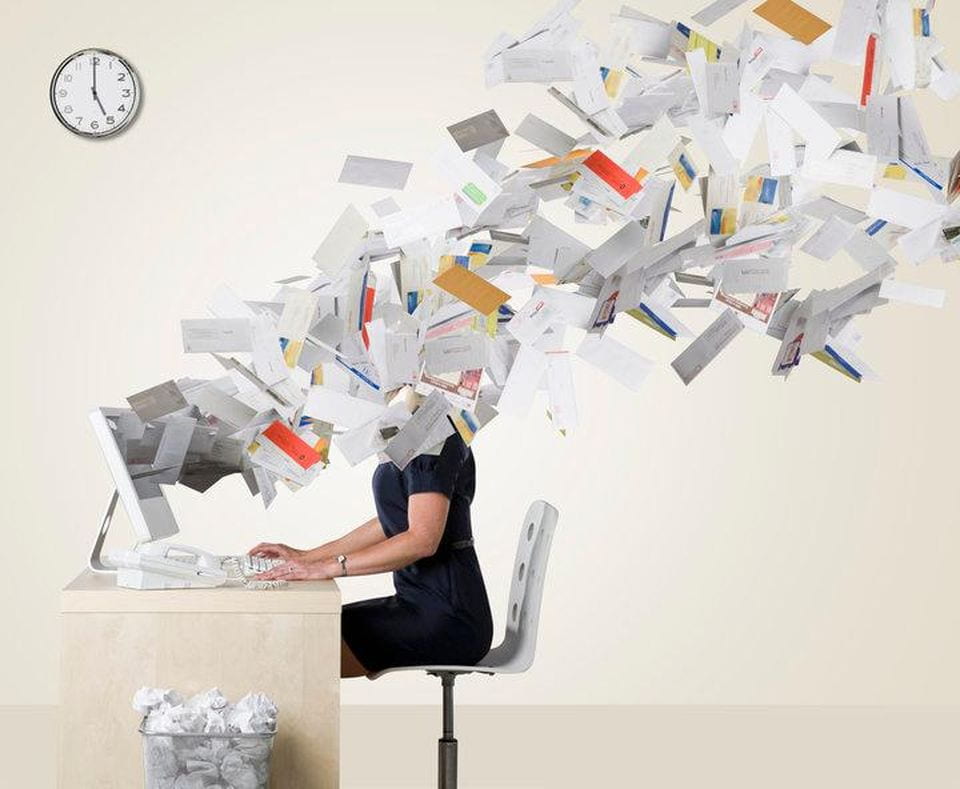 We Have An 
Outcome For That!
Information Literacy & Academic Integrity
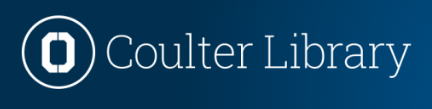 This Photo by Unknown Author is licensed under CC BY-SA-NC
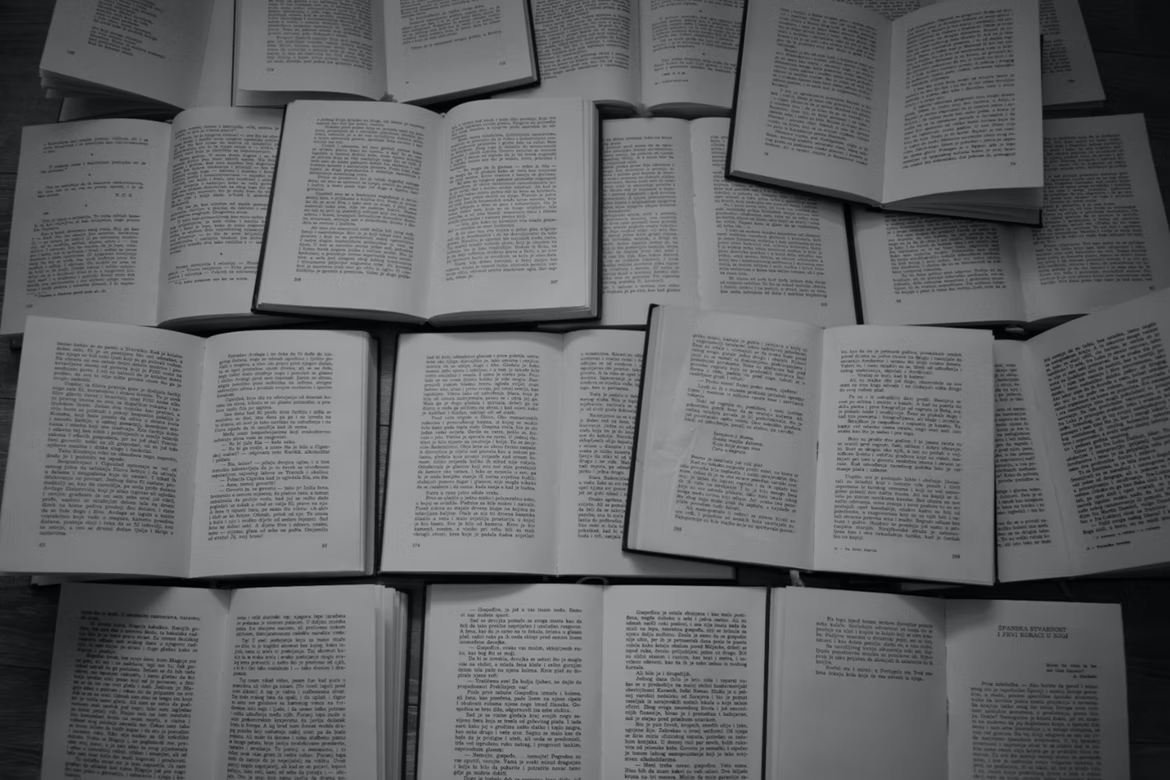 “Convenience Searching,” Googling, and social media sharing “creates an illusory comfort within vast pools of information and a sense that ‘finding stuff is easy.’ But this fluidity within the ‘familiar’ simply does not carry over into situations requiring serious inquiry and deep investigation using a variety of source types and mediums.”
“When students either discover for themselves or are straight out told that a particular assignment is going to require a very specific type or types of information (not just something that sounds good and seems to be from ‘credible’ source) their old system crashes.”
“The InformationLiteracy Imperativein Higher Education” By Todd J. WiebeLiberal EducationFall 2015/Winter 2016
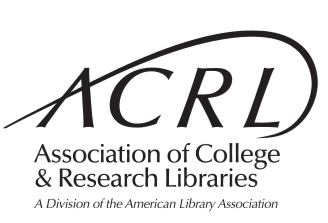 Association of College 
and Research Libraries

Information literacy is the set of integrated abilities encompassing the reﬂective discovery of information, the understanding of how information is produced and valued, and the use of information in creating new knowledge and participating ethically in communities of learning.
“Information literacy is more than just a contrived educational buzzword librarians like to use for ‘how to search the library’ or ‘beware of Wikipedia.’”
Considering different types of information, each with its own origin, purpose, and place 
Knowing how to navigate through a variety of information environments, and why to do so
Habitually evaluating, questioning, and verifying what information you find
Understanding that there is no perfect source 
Being mindful about appropriately and ethically incorporating intellectual property 
Understanding that a format or medium does not define the quality or appropriateness of information
Acknowledging that efficiency is not always the primary goal in gathering information
WhatInformation LiteracyReally Means
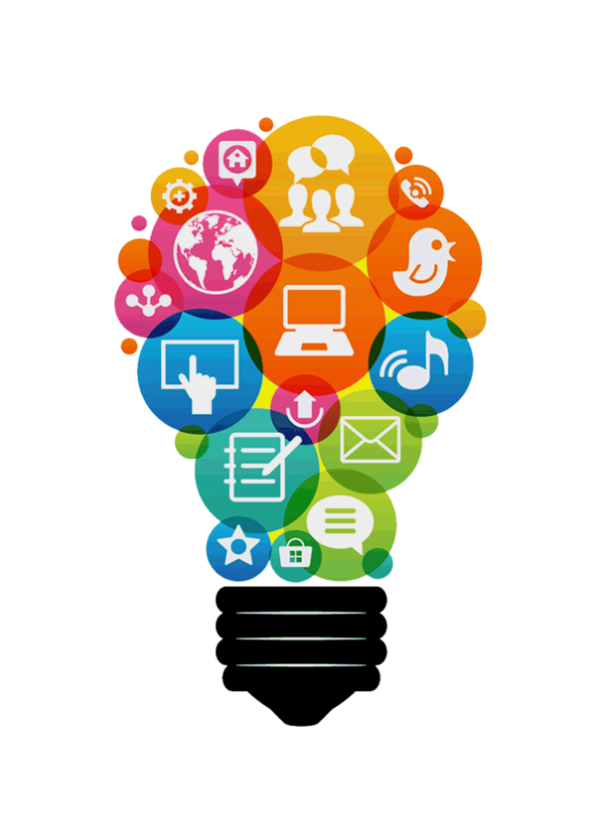 This Photo by Unknown Author is licensed under CC BY-SA-NC
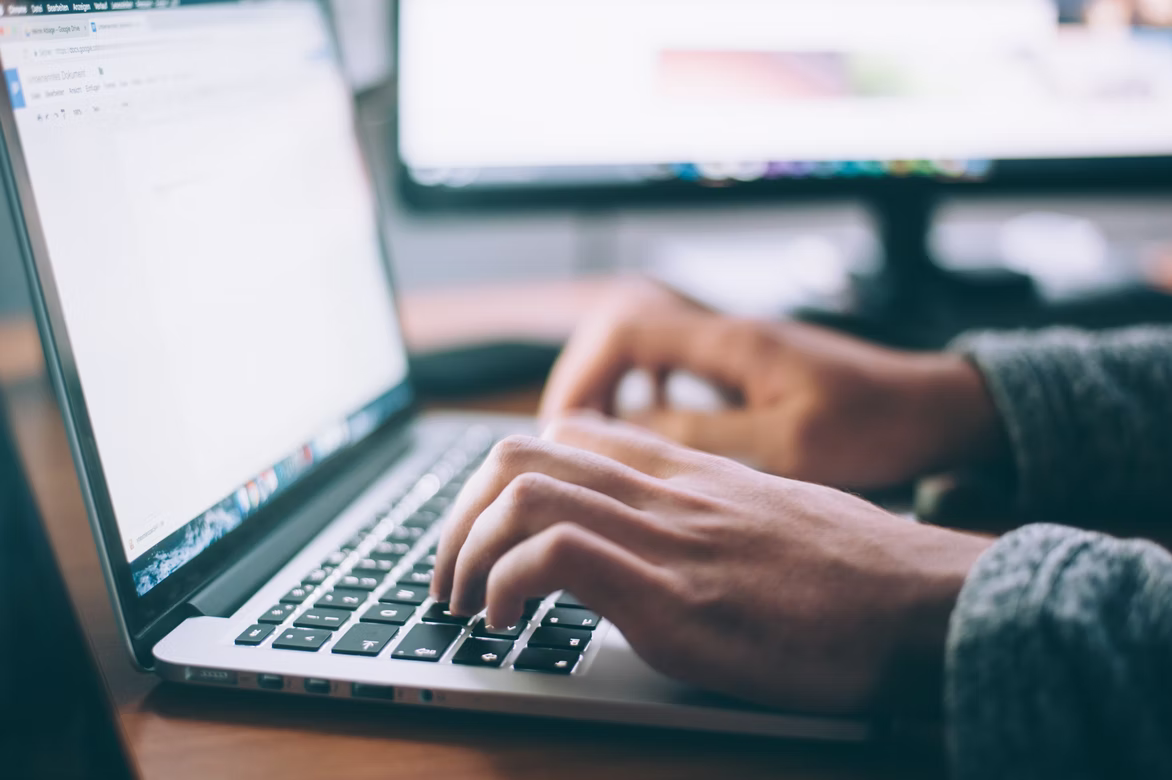 What misconceptions or insecurities have you noticed your students have when asked to complete a research assignment? 

What “go-to” skills have you observed your students relying on for finding information? 

What are the chronic deficiencies you see when it comes to student research skills?

How might intentional information literacy instruction support your course objectives and classroom goals?
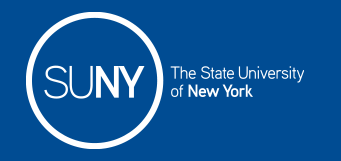 SUNY Gen Ed:Core Competency
Information Literacy
Students will:
locate information effectively using tools appropriate to their need and discipline;
evaluate information with an awareness of authority, validity, and bias; and
demonstrate an understanding of the ethical dimensions of information use, creation, and dissemination
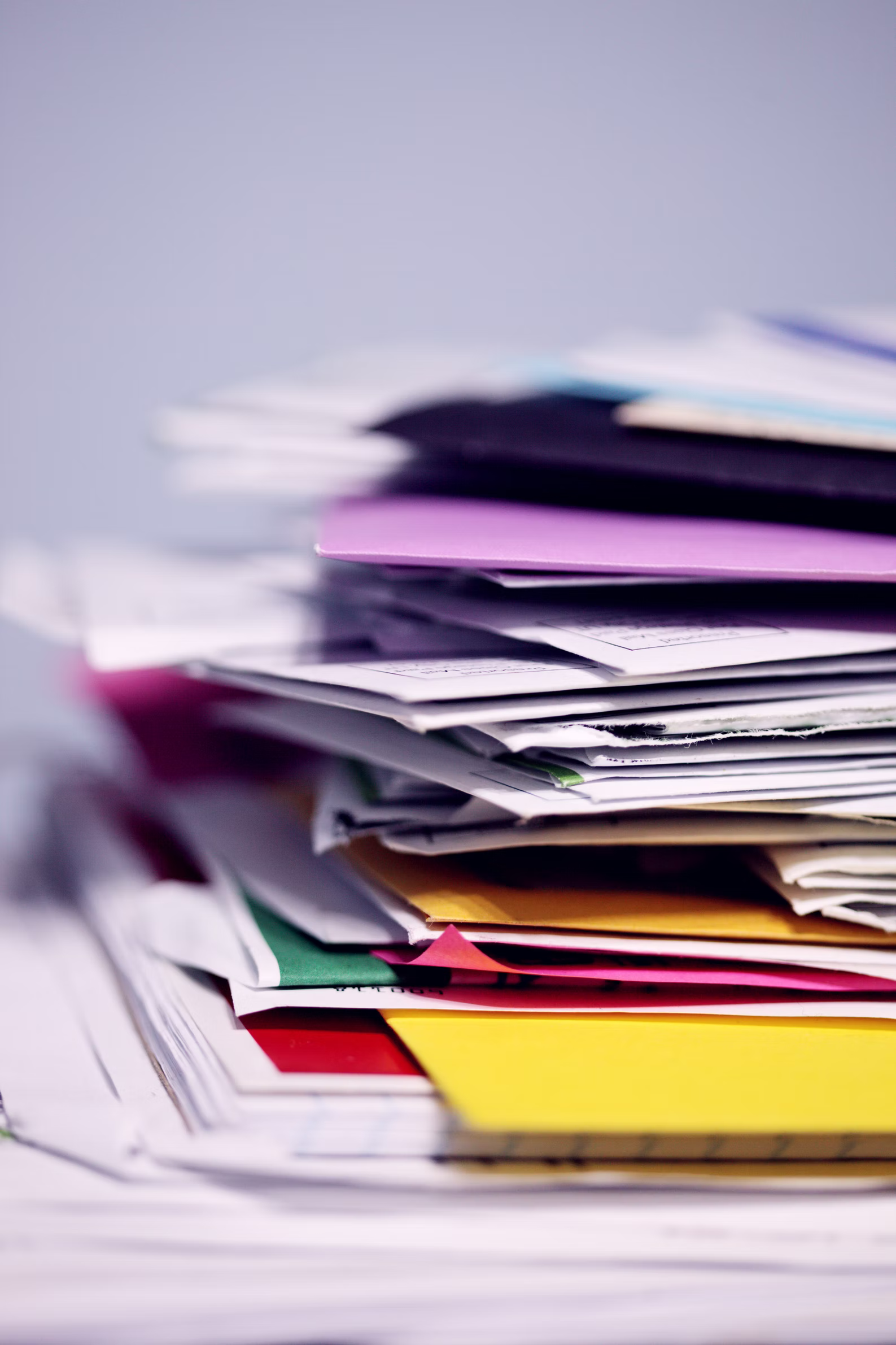 Locate information effectively using tools appropriate to their need and discipline
Outcome 1
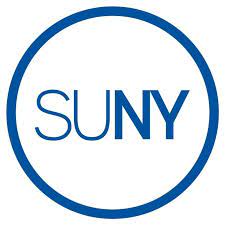 Locate information effectively using tools appropriate to their need and discipline
Outcome 1
Example: 
Rubric Category for Assessment
Evaluate information with an awareness of authority, validity, and bias
Outcome 2
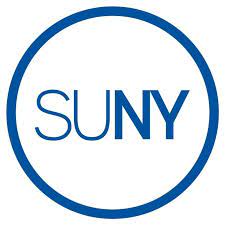 CRAP Test
Website & URL:


Citation:


Would you use this website for your project? Why or Why not?
Demonstrate an understanding of the ethical dimensions of information use, creation, and dissemination
Outcome 3
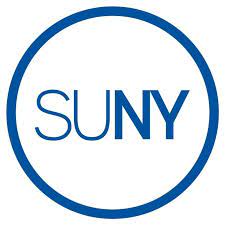 Demonstrate an understanding of the ethical dimensions of information use, creation, and dissemination
Outcome 3
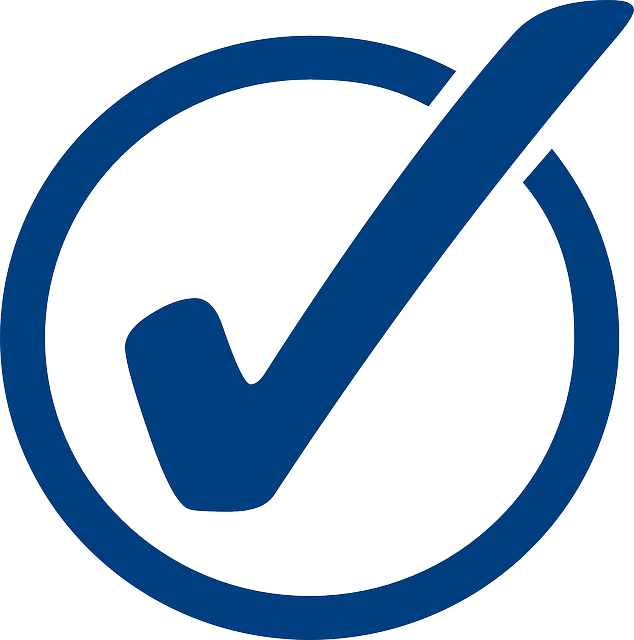 Example: 
Rubric Category for Assessment
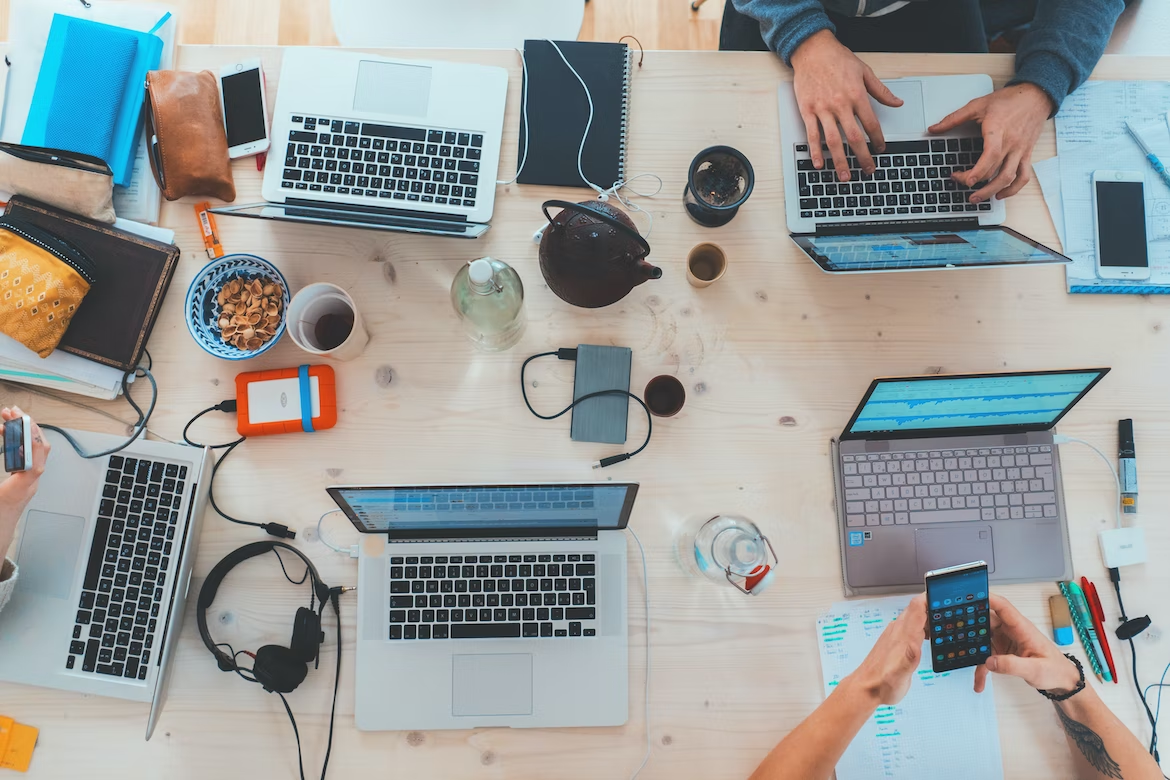 Thank You!
Michelle Malinovsky
m.a.malinovsky@sunyocc.edu

Lisa Hoff
l.m.hoff@sunyocc.edu

General Questions:
library@sunyocc.edu
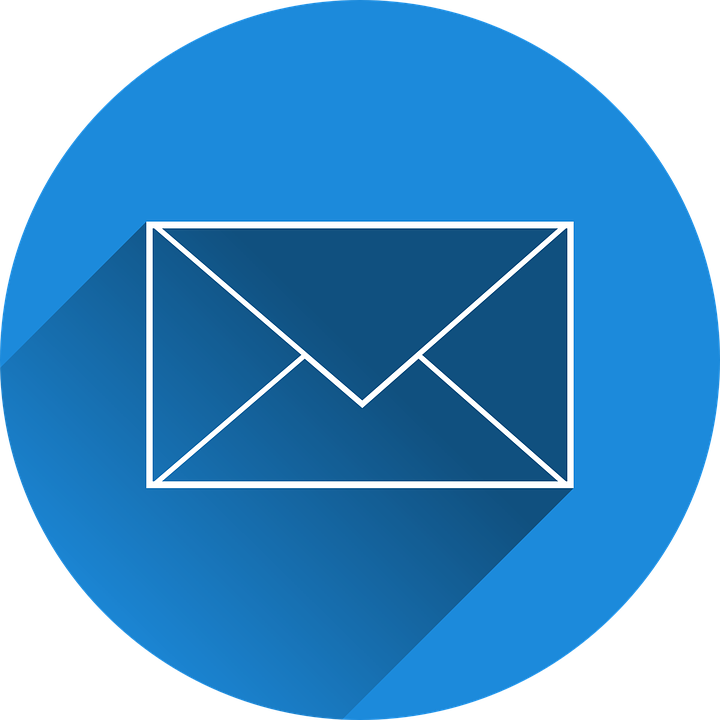 Need more ideas? Reach Out! *Make sure to add your name to the participants list before you leave!
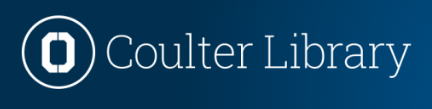 Workshop Discussions and Questions
Faculty attention to assignment wording
Consideration for course content
Library instructional sessions
Assumptions of student knowledge
Discussion of student intimidation
Faculty Follow-Up Post-Workshop
Three Faculty Requested Help in Assignment Revision
Title III Coordinator attended Session 1, asked for 2 more sessions
Outreach 
Participants from historically “hard to reach” departments attended and responded positively
29 total participants
Looking Ahead
Results & Faculty Response
Thank You!
Michelle Malinovsky
m.a.malinovsky@sunyocc.edu

Lisa Hoff
l.m.hoff@sunyocc.edu
Questions? Discussion?
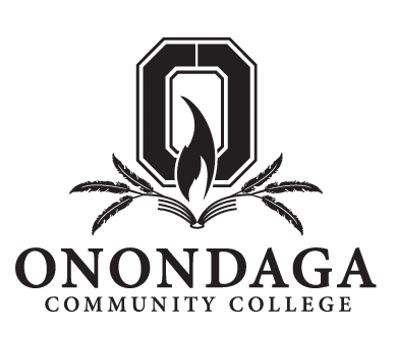 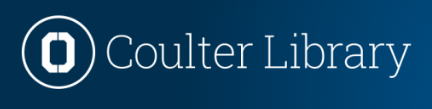